12. Hafta-Okuduğunu anlama becerileri, özel gereksinimli öğrencilerin okuduğunu anlama becerileri, okuduğunu anlama becerilerinin değerlendirilmesi ve desteklenmesi
Kullanılan kaynaklar: 
Baydık, B. (2011). Okuma güçlüğü olan öğrencilerin üstbilişsel okuma stratejilerini kullanımı ve öğretmenlerinin okuduğunu anlama öğretim uygulamalarının incelenmesi. Eğitim ve Bilim, 36(162), 301-318. 
2. Baydık, B. (2012). Okuma güçlükleri. S. Y. Doğru (Ed.). Öğrenme güçlükleri (s. 117-130) içinde. Ankara: Eğiten Kitap.
3. Bahap Kudret, Z. & Baydık, B. (2016). Başarılı ve başarısız dördüncü sınıf okuyucularının okuduğunu anlama ve özetleme becerileri. Ankara Üniversitesi Eğitim Bilimleri Fakültesi Özel Eğitim Dergisi, 17(3), 317-346.
u Anlama ve Okuduğunu Anlama Stratejileri
OKUDUĞUNU ANLAMADA YAŞANAN GÜÇLÜKLER
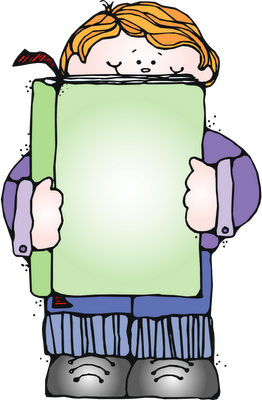 - Söz varlığının sınırlı olması
	- metne ilişkin çıkarım sorularını yanıtlamada
	- metne ilişkin ana düşünce/düşünceleri bulmada  
	- metindeki olaylar arasında neden-sonuç ilişkisi kurmada 
	- metindeki bilgi ve olayları organize etmede 
	- metnin yapısını belirleyememe
	- ön bilgi ile yeni bilgiyi ilişkilendirememe
	- önemli bilgi ile önemsiz bilgiyi ayırt edememe 
	- metni özetleyememe
	- anlamayı izleyememe
	 -okuduğunu anlama stratejilerini bilmeme ve kullanamama
Etkili Okuduğunu Anlama Öğretimi Neleri Dikkate Almalıdır?
Metin özellikleri
Okuyucu özellikleri
Etkinlik
Bağlam
Metne Ait Özellikler
Metnin okunabilirliği (cümle ve sözcük uzunluğu, sözdizimsel yapı, bilinmeyen sözcük yapısı vb.) anlamada önemlidir. 
Yazı açıklığı da metni anlamayı kolaylaştırır.
Üstbiliş ve Bilişsel Stratejiler
Nitelikli okuyucular, okumadan önce, okuma sırasında ve sonra bir dizi anlama stratejisi kullanarak metinden elde edilen bilgileri ön bilgileri ile bütünleştirerek metinden anlam çıkarırlar (National Reading Panel, 2000). Bu okuduğunu anlama stratejileri, hangi stratejileri ve ne zaman kullanacakları hakkında karar veren okuyucuların kontrolü altındaki bilinçli planlardır. Üstbiliş, okuma sırasında anlamada bir problem olduğunda, okuyucunun planlama, izleme ve etkili stratejileri seçme yeteneği ile birlikte, kişinin düşünce süreçlerinin farkındalığıdır (Pressley, 2002).
Her okuyucu, öğrenme ve anlama stratejilerinden yararlanırken, risk altındaki pek çok öğrenci, bunları kullanmak için açık bir öğretim almadıkça, dördüncü sınıf düzeyinin üzerine geçemeyecektir. Yaklaşık 20 yıl öncesine kadar, okuduğunu anlama öğretimi için yaygın olan uygulama, öğrencilere metin okumadan sonra yazılı anlama sorularını içeren etkinlikler yaptırmaktı. Bilişsel psikoloji alanındaki araştırmalar, kod çözme becerilerinde olduğu gibi, anlama becerilerinin de açıkça ve sistematik olarak öğretilmesi gerektiğini kanıtlayana kadar, okuduğunu anlama becerilerini doğrudan öğretmek için çok az zaman harcanmıştır.
Araştırma bulguları, öğrencilere kendi stratejik davranışlarını ve performanslarını izlemenin öğretilebileceğini ve bu eğitimin, onların okumalarını geliştirdiğini göstermektedir. Amerikan Ulusal Okuma Panel Raporu analizi, metin anlama becerisini geliştirmek için yedi stratejinin sağlam bir bilimsel temele sahip olduğu sonucuna varmıştır (Armbruster ve ark., 2001; National Reading Panel, 2000; Texas Eğitim Ajansı, 2000).
Okuduğunu Anlama Stratejileri
Üstbiliş, okuyucunun kendi bilişsel etkinliklerini amaçlı bir şekilde kontrol etmesi ve yönetmesidir. Üstbilişsel bilgi, okuyucunun okuma sürecinde kullanacağı stratejiyi bilmesi ve seçmesidir. Üstbilişsel stratejiler bireylerin kendi öğrenme performanslarını planlamaları, izlemeleri ve değerlendirmeleri için yaptıkları eylemler olarak tanımlanmakta, üstbilişsel farkındalığa sahip olmanın okuduğunu anlama başarısını artıran faktörlerden biri olduğu belirtilmektedir 
Okumada Kullanılan Bilişsel Stratejiler
Okuma öncesinde kullanılan stratejiler
Metin ile ilgili ön bilginin etkinleştirilmesi
metin yapısı bilgisini kullanma (anlamanın çerçevesi olarak öyküleyici ya da bilgilendirici metinler gibi, farklı metin yapıları ile ilgili bilginin kullanılmasıdır. Metin yapısının okumada kullanılması öğrencilerin anlama başarısını arttırmaktadır.) 
amaç oluşturma (ne okuyacağını ve okuma sonucu ne elde edeceğini bilmek) 
metni gözden geçirme (metnin amacına uygun olup olmadığını kontrol etmek, tahmin yürütmek vb.). 
metnin yapısını belirleme (kuyucunun metni yapı (ör., öykü, bilgilendirici, şiir) olarak ayırt etmesi ayırt etmesidir. Bu strateji özellikle anlamada metin yapı bilgisinin kullanılması açısından önemlidir. )
Okuma sırasında kullanılan stratejiler
Metindeki gelecek olay ve içeriği tahmin etme
metin yapısı bilgisini kullanma (anlamanın çerçevesi olarak öyküleyici ya da bilgilendirici metinler gibi, farklı metin yapıları ile ilgili bilginin kullanılmasıdır. Metin yapısının okumada kullanılması öğrencilerin anlama başarısını arttırmaktadır.) 
not alma (metindeki önemli bilgilerin tekrar bakmak üzere not alınması), 
zihninde canlandırma (öyküdeki olayların ya da metindeki bilgilerin zihinde canlandırılması)
metnin netleştirilmesi (örneğin, bilinmeyen sözcüklerin anlamlarının bulunması ya da zor cümlelerin, paragrafların netleştirilmesi), 
okuma hızının ayarlanması (metnin zorluğuna göre okuma hızının ayarlanması),
metindeki önemli yerlerin işaretlenmesi, belirginleştirilmesi ya da altının çizilmesi, 
yeniden okuma,
Anlamanın izlenmesi( bunun için okuyucunun okurken metni anlayıp anlamadığını kontrol etmesi ve anlamayı kolaylaştırmak için düzeltme stratejilerini (tekrar okuma, anlamını bilmediği bir sözcüğü farketmesi ve öğrenmesi) kullanmasıdır. Araştırmalar, öğrencilere anlamayı izleme stratejisi öğretildiğinde okuduğunu anlama başarılarının arttığını göstermektedir. Anlamasını izleyen öğrencinin metindeki tutarsızlıkları da (karışık cümleler, çelişkili cümleler, dünya bilgisi ile uyuşmayan ifadeler) belirlemede başarılı olduğu da belirtilmektedir.
kendine soru sorma,
çıkarım yapma,
metindeki düşünceler, kavramlar ve karakterler arasında bağlantı kurma,
ön bilgileriyle metindeki bilgileri ilişkilendirme, 
metne yanıtlar oluşturma, 
Metni değerlendirme: İlginç mi? İyi yazılmış mı? İnandırıcı mı?
Okuma sonrasında kullanılan stratejiler
metni tekrar okuma, 
metindeki olayları sıralama, anlatma
metni kendi sözcükleriyle anlatma,
metinle ilgili soru üretme,
metindeki soruları yanıtlama
ana düşünceyi bulma (öğrencinin okuduğu metinde anlatılmak istenen düşünceyi ve önemli bilgiyi ayırt etmesi okuduğunu anlamlandırması için önemlidir. Ana düşünceyi bulma karmaşık bir süreçtir. Genellikle okumanın amacına ve okuyucunun kararına bağlı olmaktadır. Ana düşünceyi bulma stratejisi öğretilen okuma güçlüğü olan öğrencilerin okuduğunu anlama becerileri daha iyi duruma gelmiştir.)
görselleştirme (öğrencinin okuduklarını şekil, tablo, grafik ya da sembollerle resmetmesidir.)
sentezleme (öğrencinin ön bilgileriyle okudukları metindeki önemli bilgileri ilişkilendirerek bütünleştirmesi, ve analiz ederek yorumlamasıdır.)
özetleme (metindeki ana düşünce ve önemli bilgilerin metin yapısına göre öğrencinin hatırlayacağı önemli ifadelere indirgenmesidir.) 
metindeki içeriği ve fikirleri değerlendirme,
Metinden edindiği bilgileri diğer okuma, yazma, konuşma veya sanat etkinliklerine genelleştirme,
Okuma Stratejileri
Stratejileri Nasıl Öğreteceğiz?
Öğretmen öğreteceği stratejiyi önce açık bir şekilde tanımlar ve başarılı okuyucuların bu stratejiyi neden kullandığını anlatır. 
Stratejiyi kullanırken sesli düşünerek model olur. 
Stratejiye model olmaya devam ederken öğrenciden de katkıda bulunmasını ister.
Daha sonra, rehberli uygulamayla stratejiyi öğrenciye işbirliği içinde kullandırır, geribildirim verir ve yavaş yavaş sorumluluğu öğrenciye bırakır. 
Son olarak, öğrenci stratejiyi bağımsız olarak kullanır, öğretmen gerektiğinde destek verir.
Bir konuyu işlerken neleri düşünelim ve yapalım?
Öğrencilerim bu konu hakkında ne biliyorlar? 
Okutacağım metni anlamaları için metni okutmadan önce hangi sözcükleri ve kavramları açıklamalıyım?
Bu konuya ilgilerini nasıl çekebilirim?
Bu derste neler amaçlıyorum?
Hangi etkinlikler öğrencilerimin öğrenmesini kolaylaştırır, dikkatlerini çeker ve derse katılmalarını sağlar?
Hangi materyalleri kullanmalıyım? Video, okuma metni, ?????
Daha kolay öğrenmeleri için hangi stratejileri kullanmalıyım? Ön bilgiyi etkinleştirme? Şema çizme? Görsel kullanma? 
Onlara hangi stratejileri öğretmeliyim? 
Neleri öğrendiklerini nasıl değerlendirmeliyim? 
Öğrendiklerini pekiştirmek ve daha fazlasını öğrenmelerini sağlamak için hangi ödevleri ve görevleri verebilirim? Bunu yaparken öğrenciye göre nasıl uyarlama yapmalıyım?
Okuduğunu Anlama Stratejilerinin Öğretimi
	
Okuduğunu anlama stratejilerinin öğretiminde öğretmen aşağıdaki uygulamaları yapar: 
 
Öğretmen strateji/stratejileri, işlevlerini, ne zaman kullanılması/kullanılmaları gerektiğini ve anlamaya nasıl yardımcı olacağını/olacaklarını açık olarak anlatılır.
Öğretmen öğretilen strateji/stratejilere model olur. Model olurken sesli düşünme tekniğini kullanabilir.
Öğrencilere öğretmen rehberliğinde ve desteğinde, işbirlikli bir yaklaşımla, etkileşim içinde strateji/stratejileri kullanma fırsatı verilir.
Öğretmen öğrenci/öğrencilerine öğretim sırasında düzeltici geribildirim verir ve pekiştirme yapar .
Öğrenci stratejiyi/stratejileri bağımsız olarak kullanıncaya kadar öğretmen desteği azalarak devam eder .
Öğretmen kendi yerine akranın model olarak kullanıldığı ve akranla işbirliğini ve etkileşimini benimseyen bir öğretim yaklaşımı da benimseyebilir.
Ancak akran öğretiminin benimsendiği bir öğretimde de öğretmen öğrencilerini gözleyerek, izleyerek geri bildirim verir, öğrencilerin strateji seçimi ve kullanımını sorularıyla destekler ve gerektiğinde rehberlik eder.
Öğretmen okuduğunu anlama stratejilerinin öğretimini grup şeklinde ya da öğrenciyle bire bir yapabilir.